From Energy Justice to Youth inclusion in sustainable water-energy initiatives
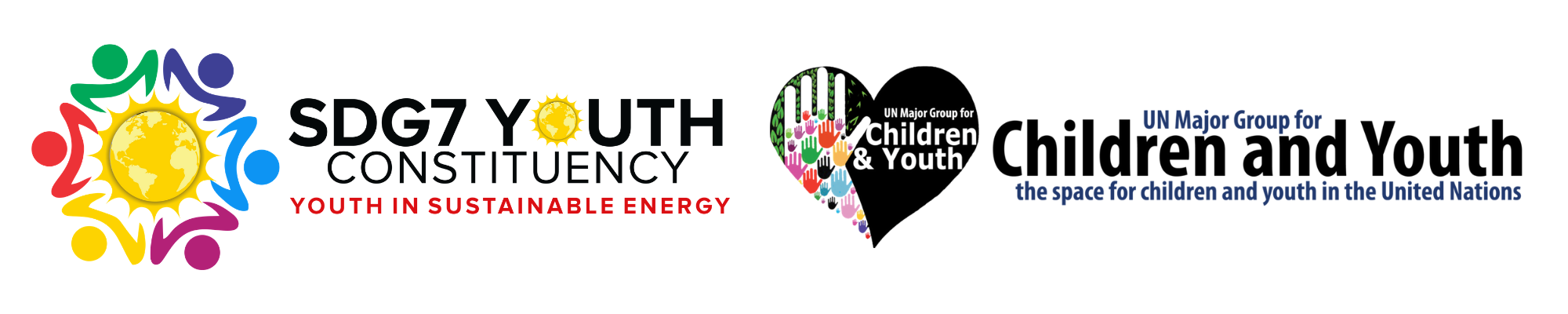 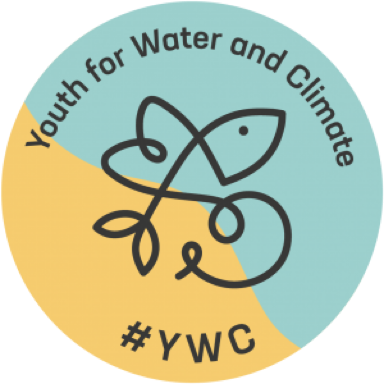 Joyce Najm Mendez. Latin American and Caribbean Regional Focal Point of the SDG7 Youth Constituency
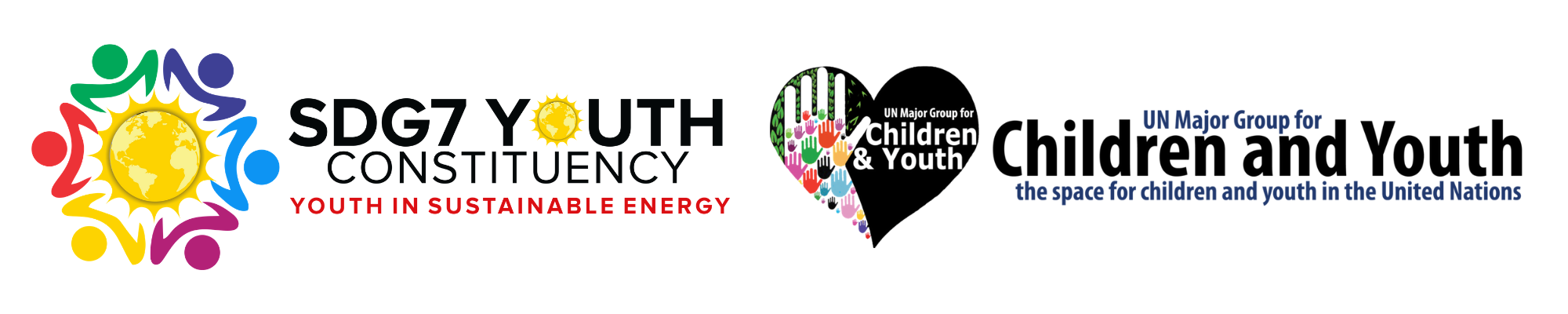 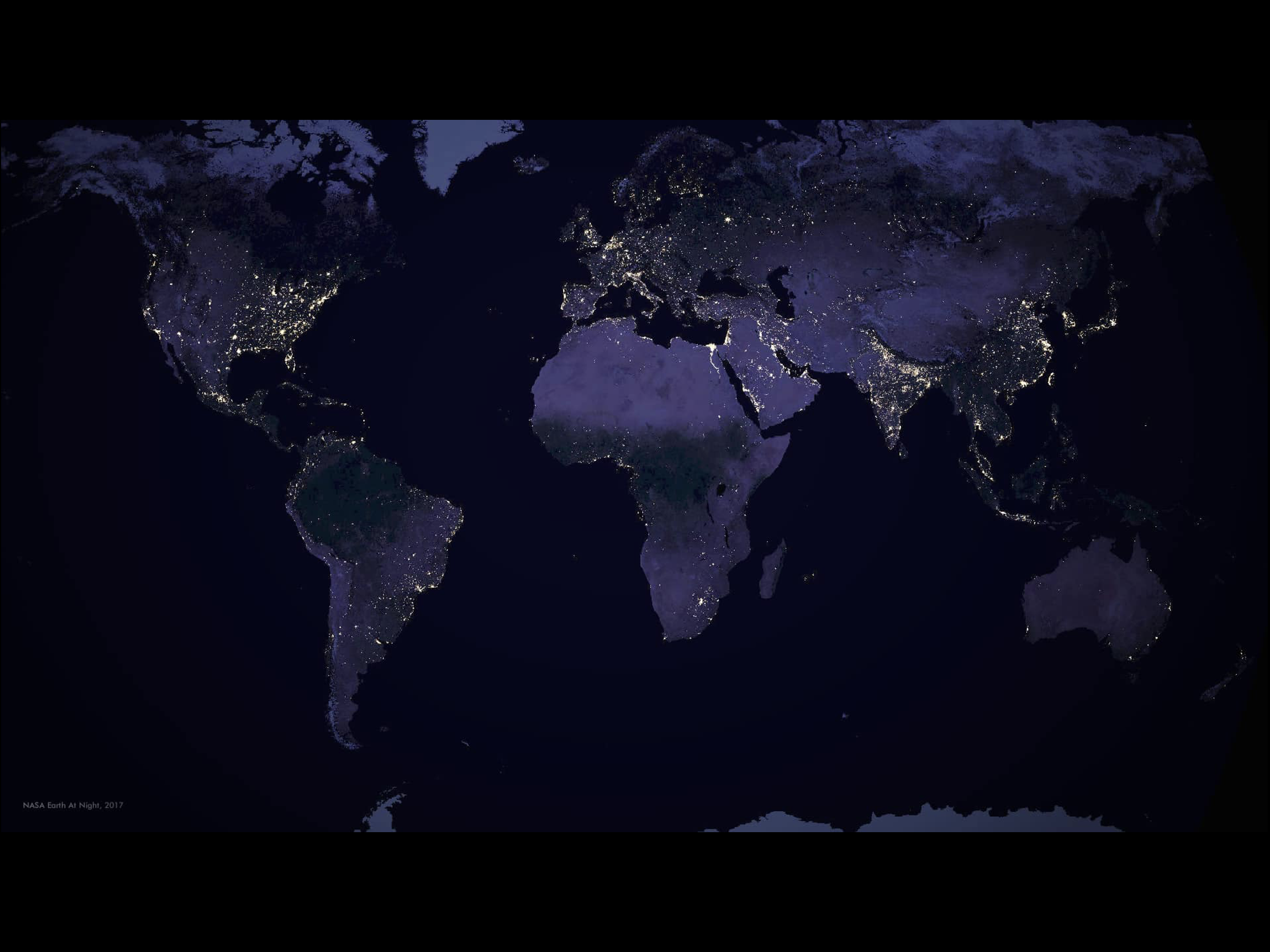 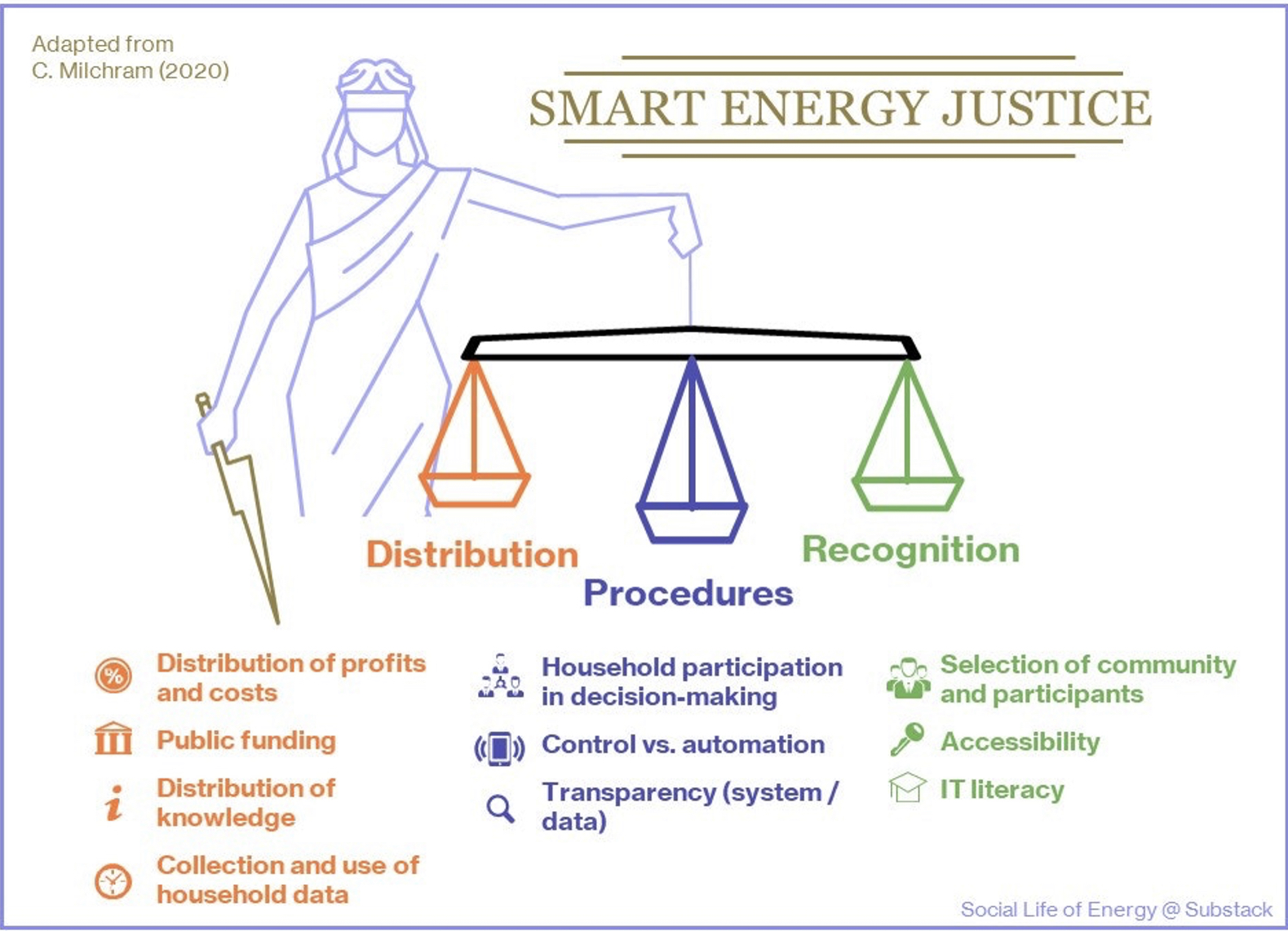 Energy Justice
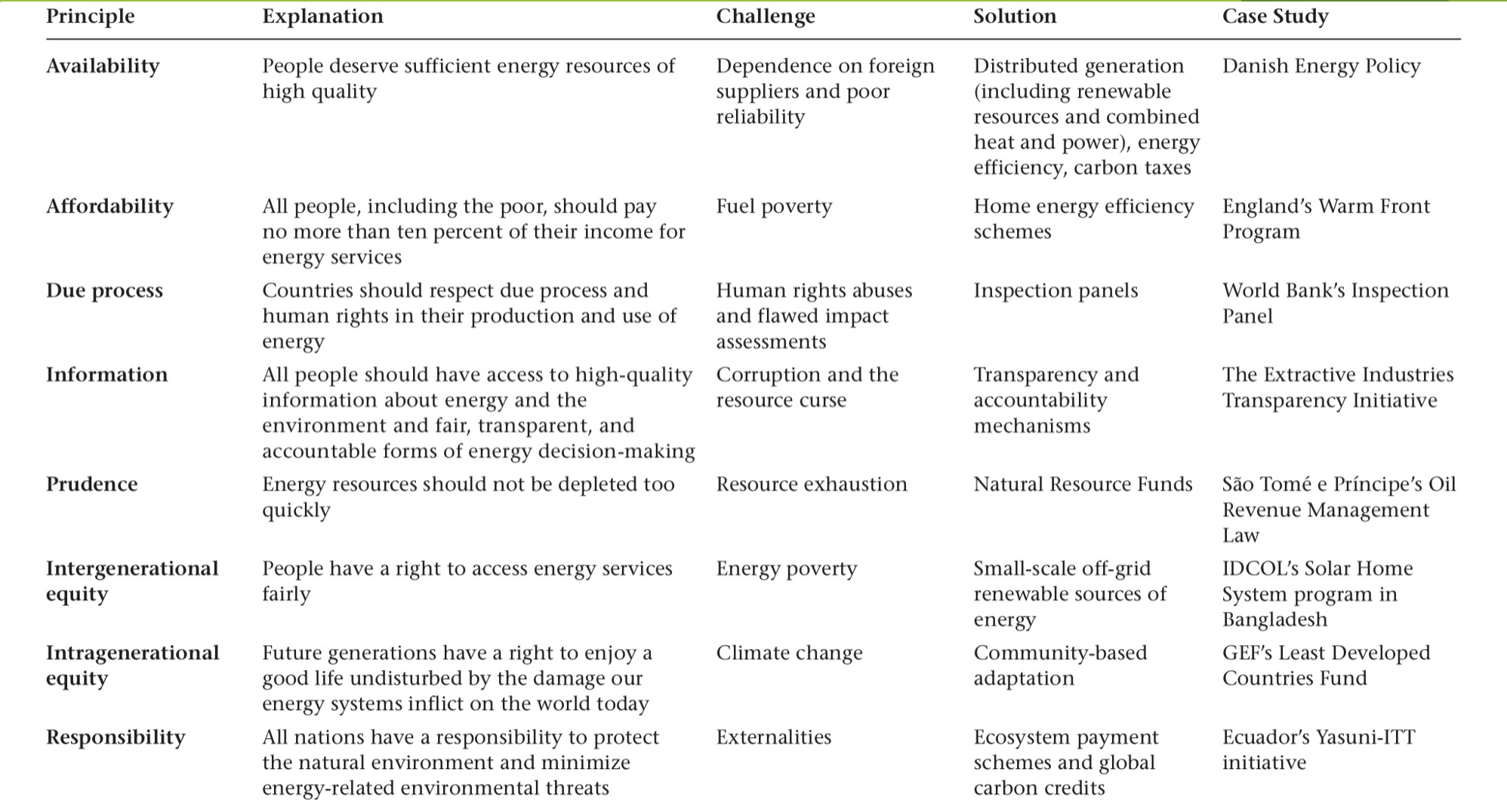 Energy Justice
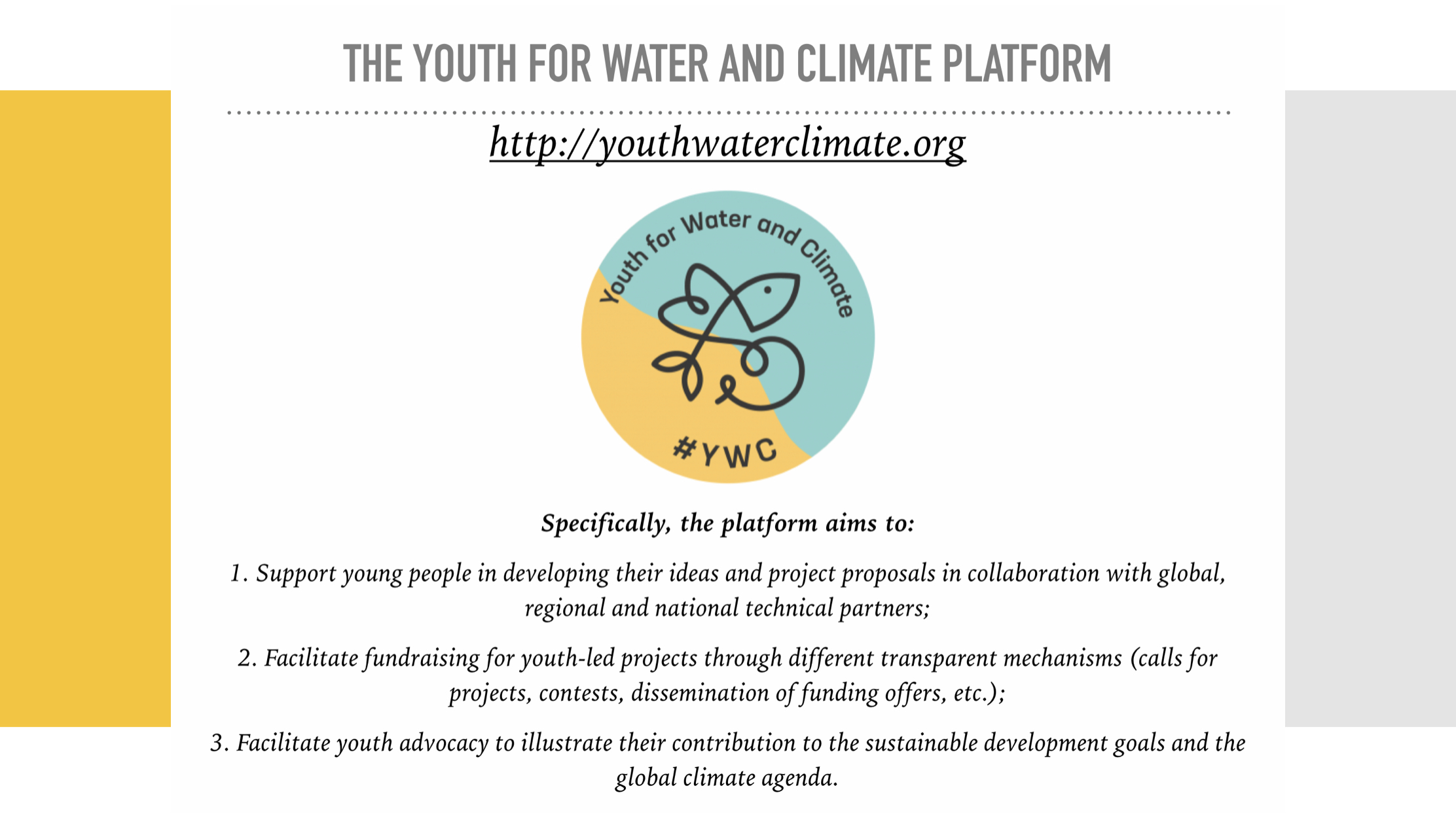 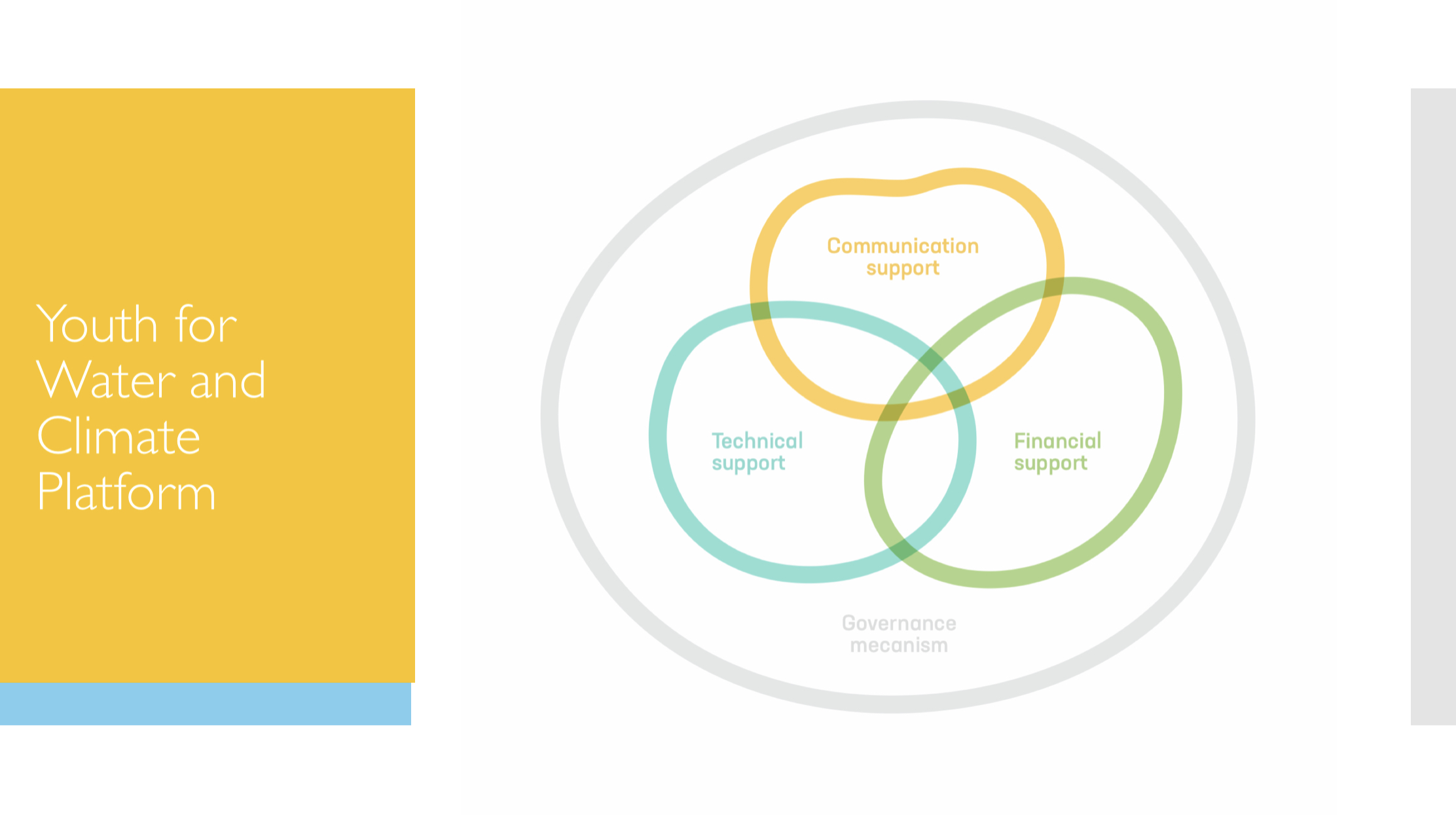 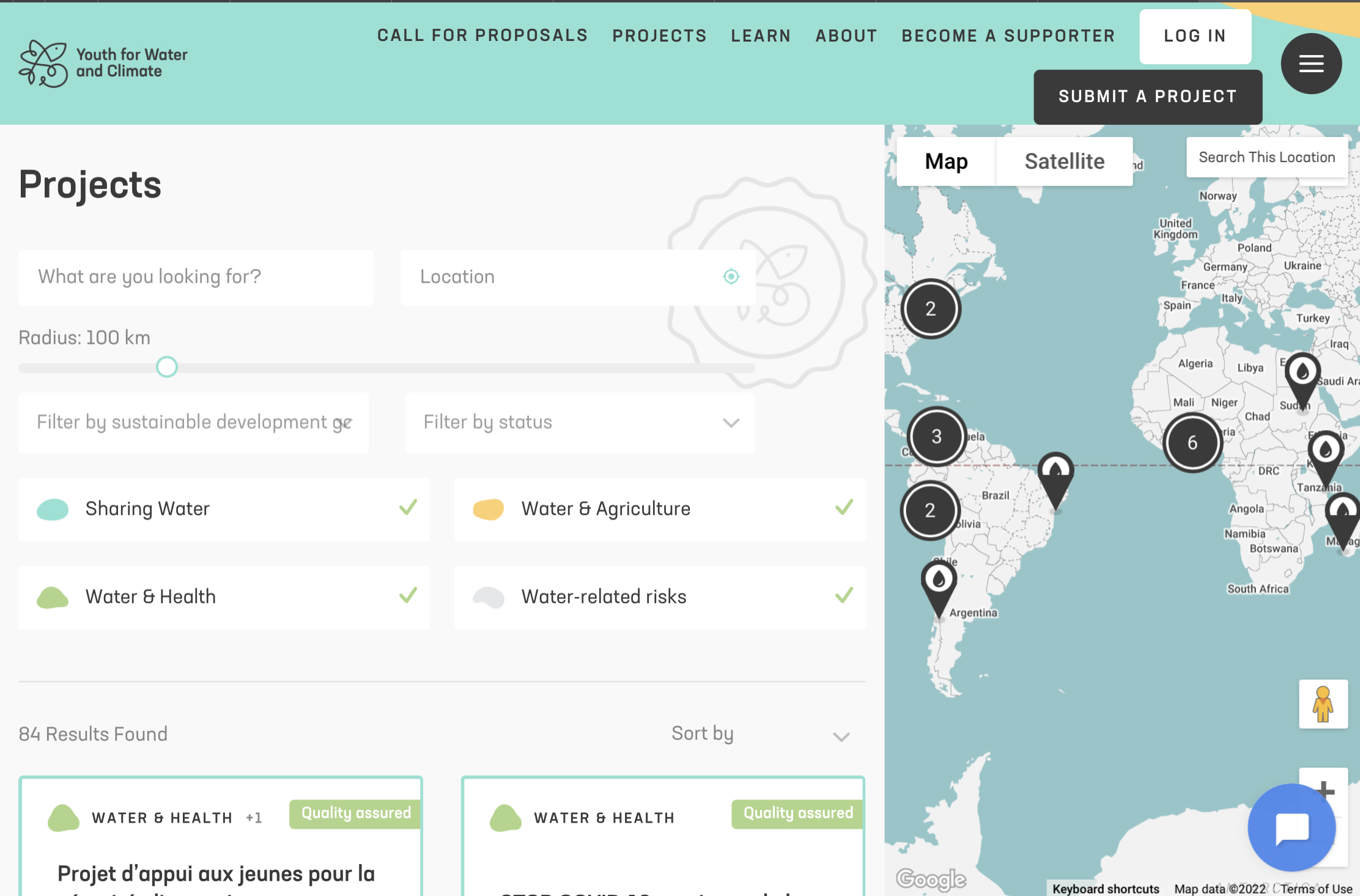 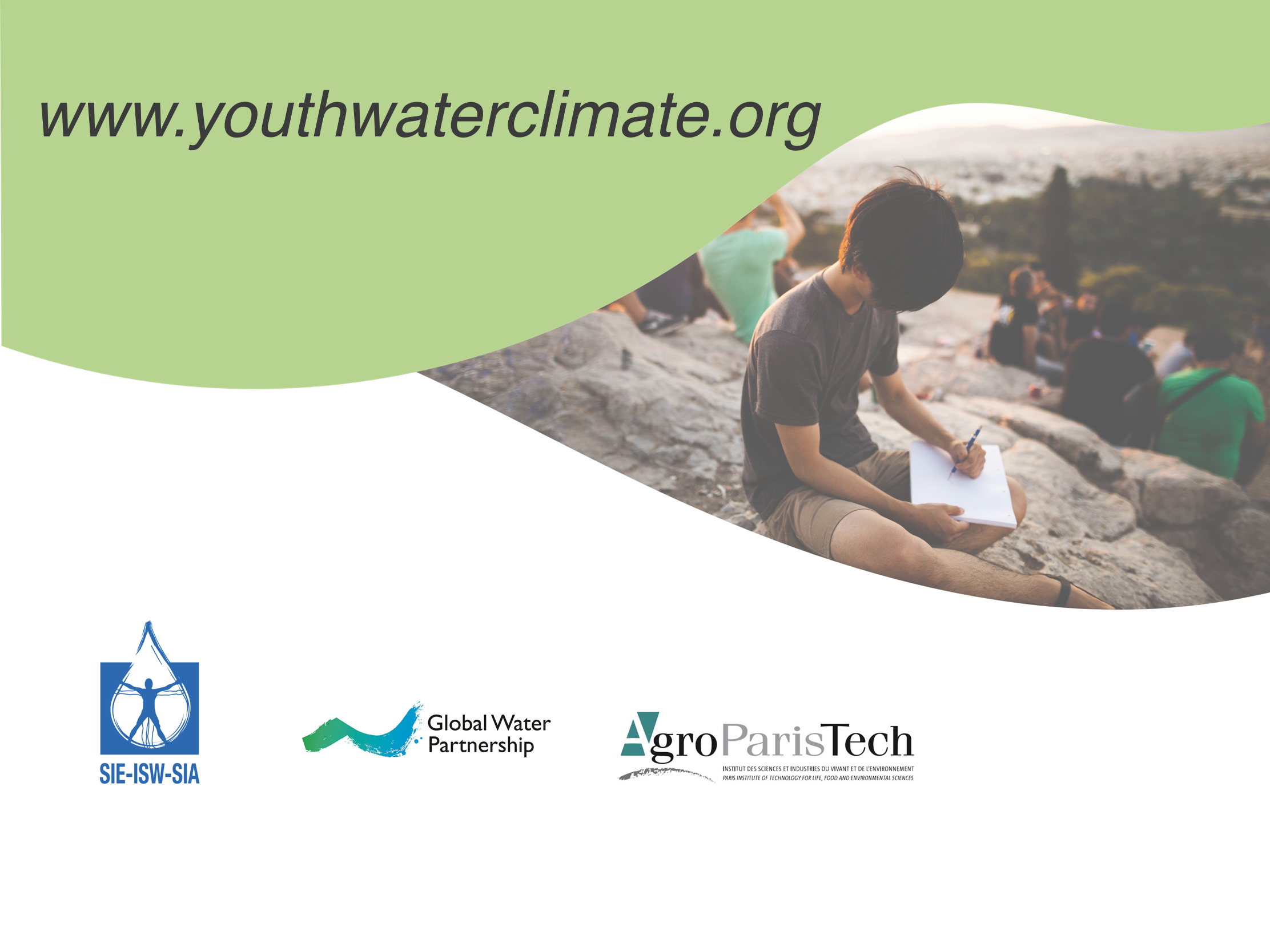 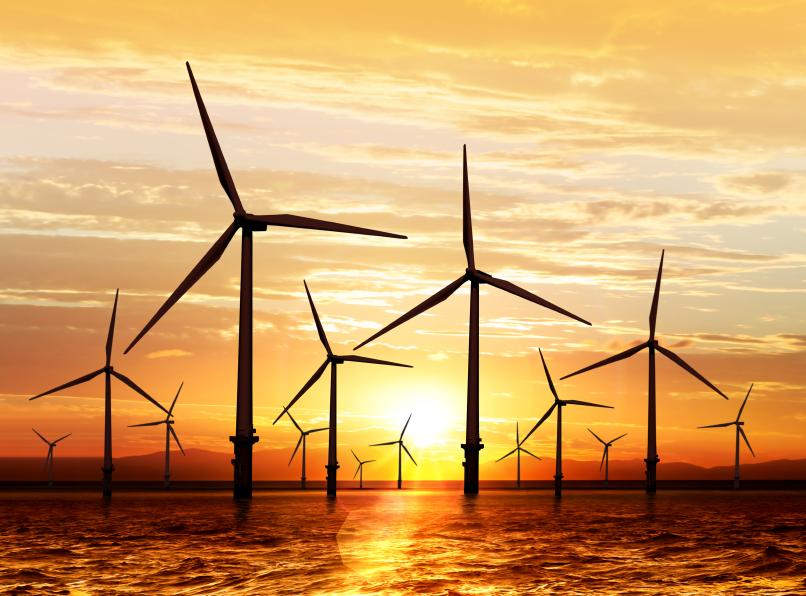 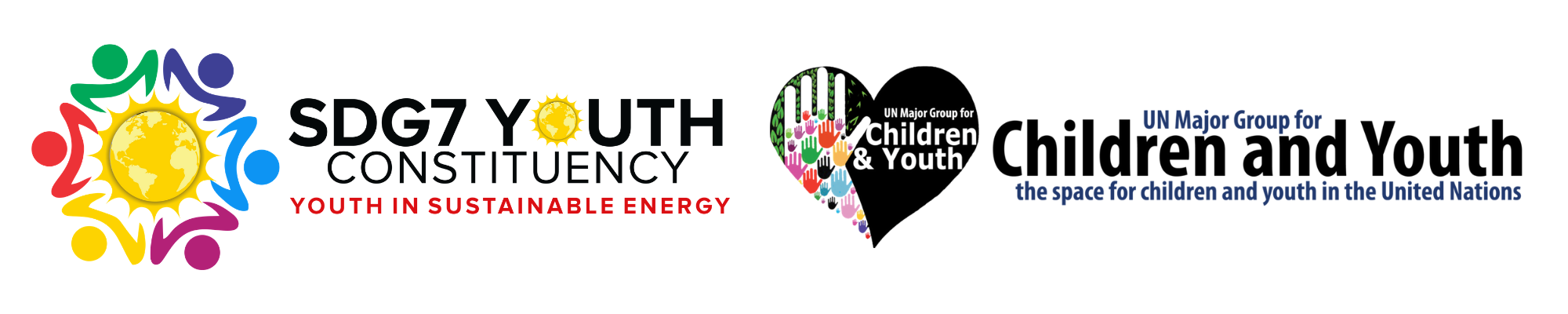 SDG7 Youth Constituency
Overview and Introduction to the UN Major Group for Children andYouth (UN MGCY)
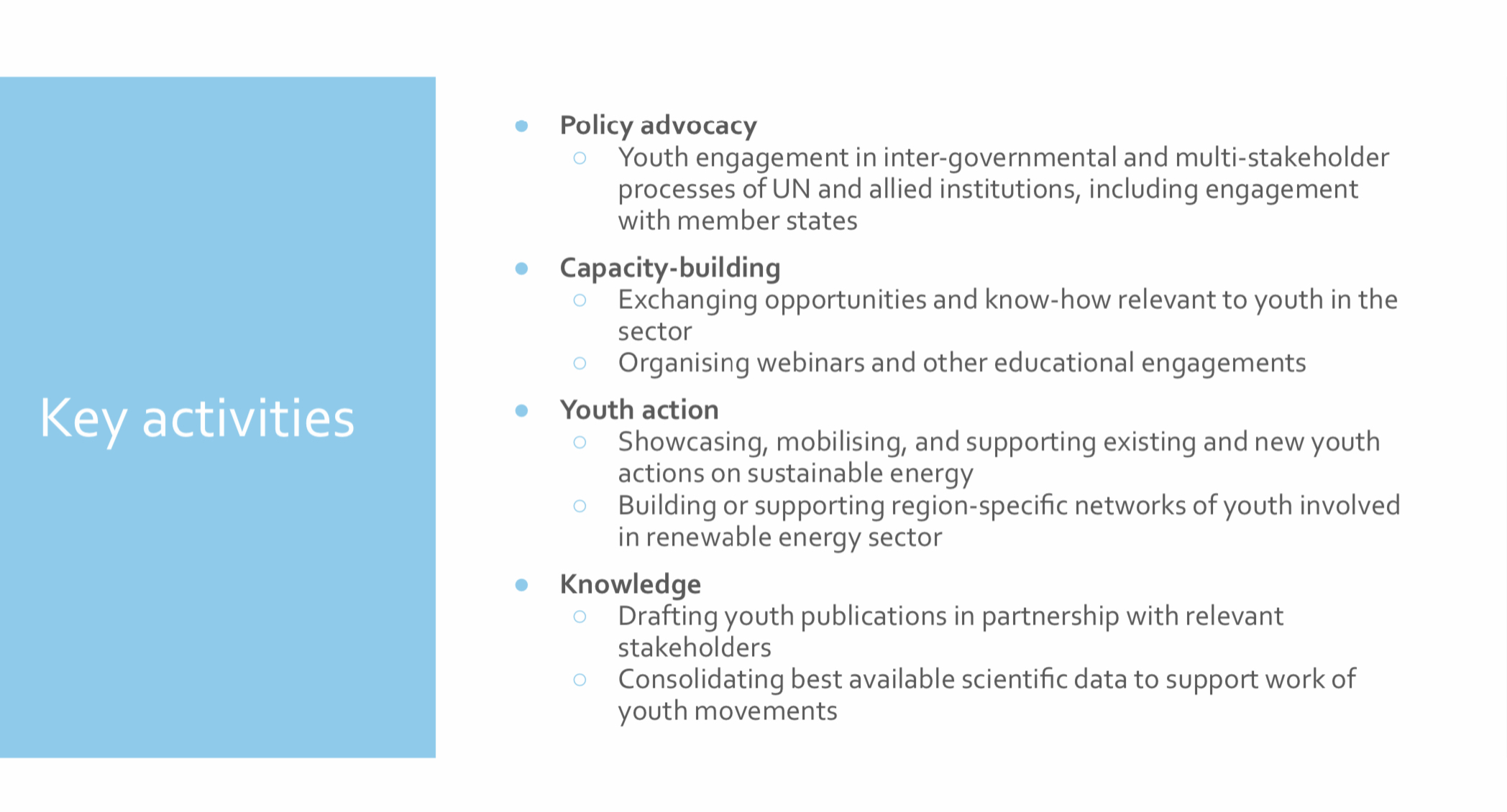 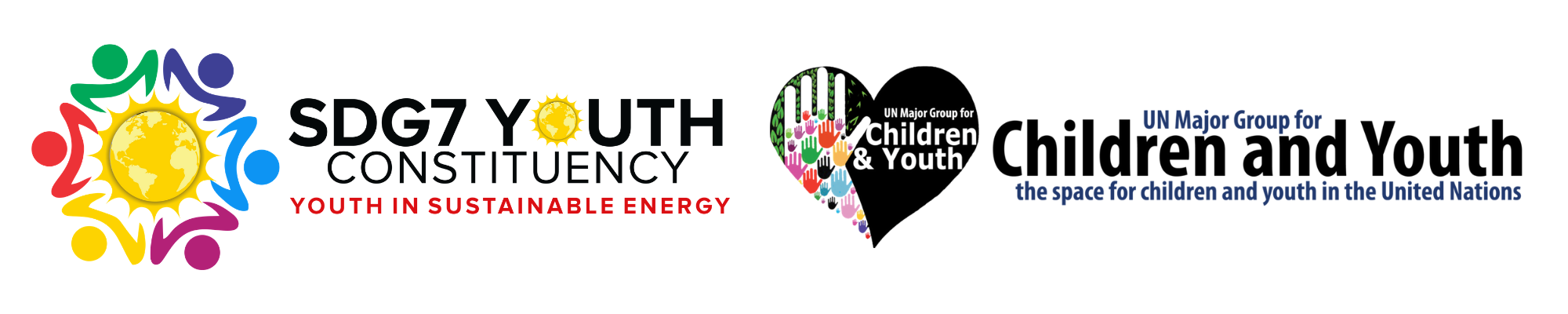 www.sdg7youth
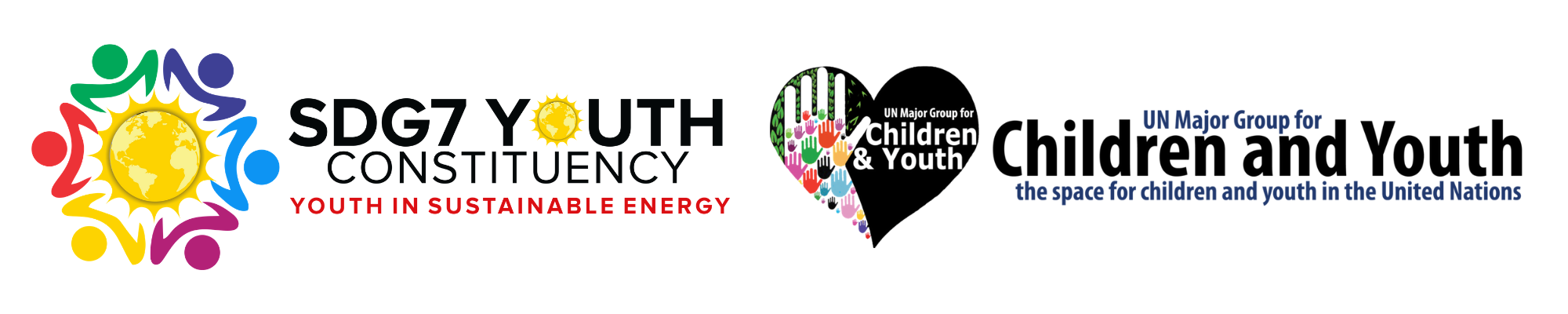 www.sdg7youth
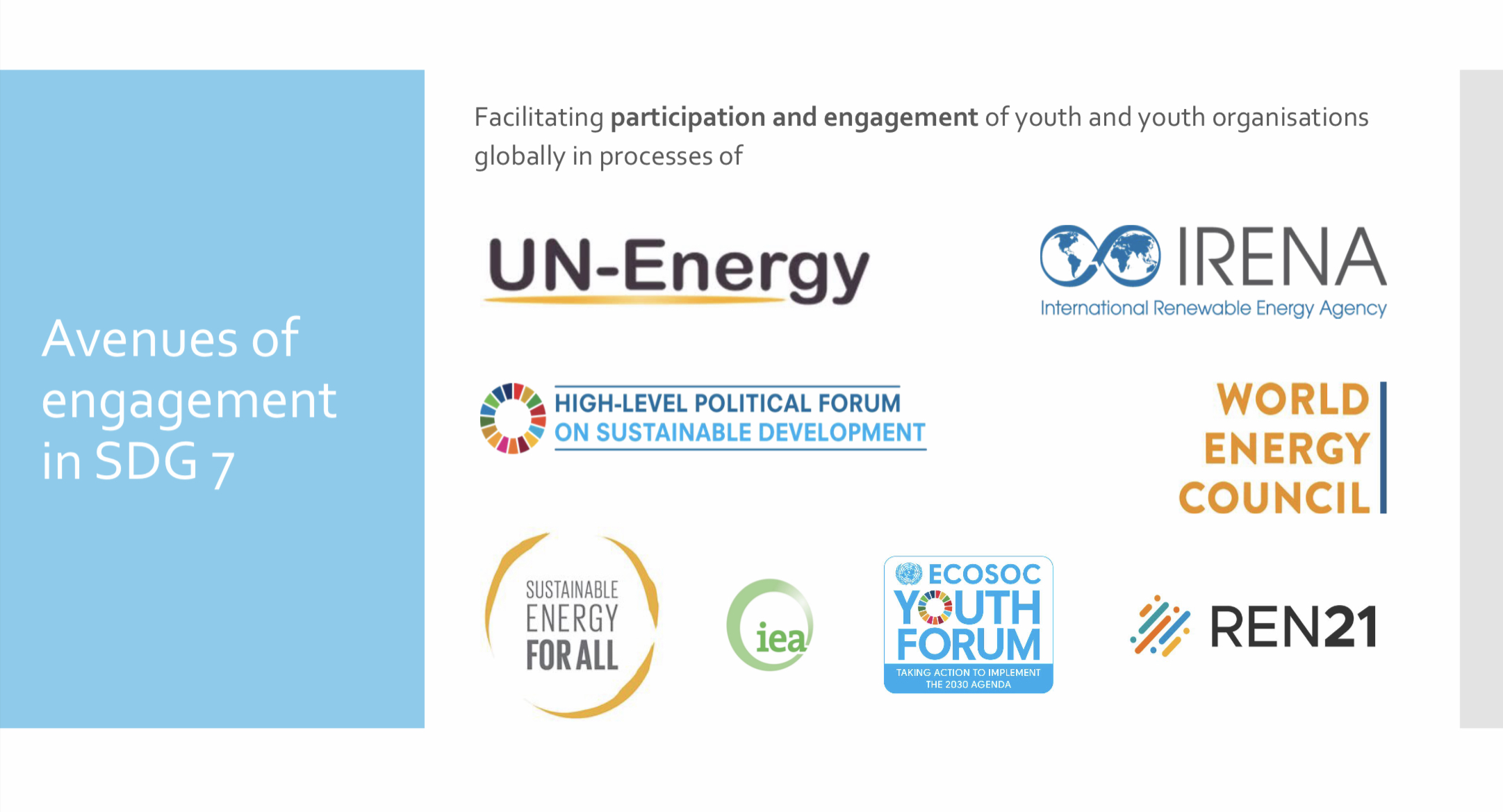 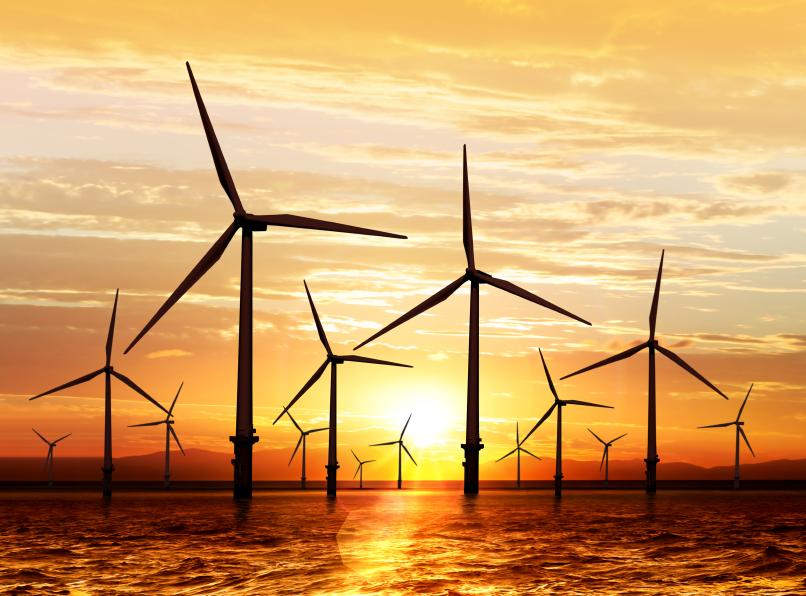 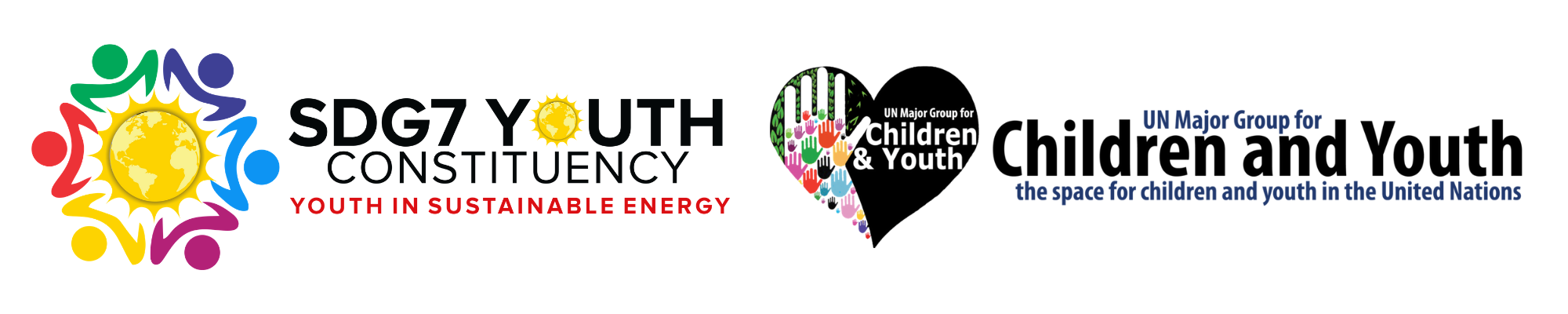 Youth Sustainable Energy Hub
SDG7 Youth Constituency 2022
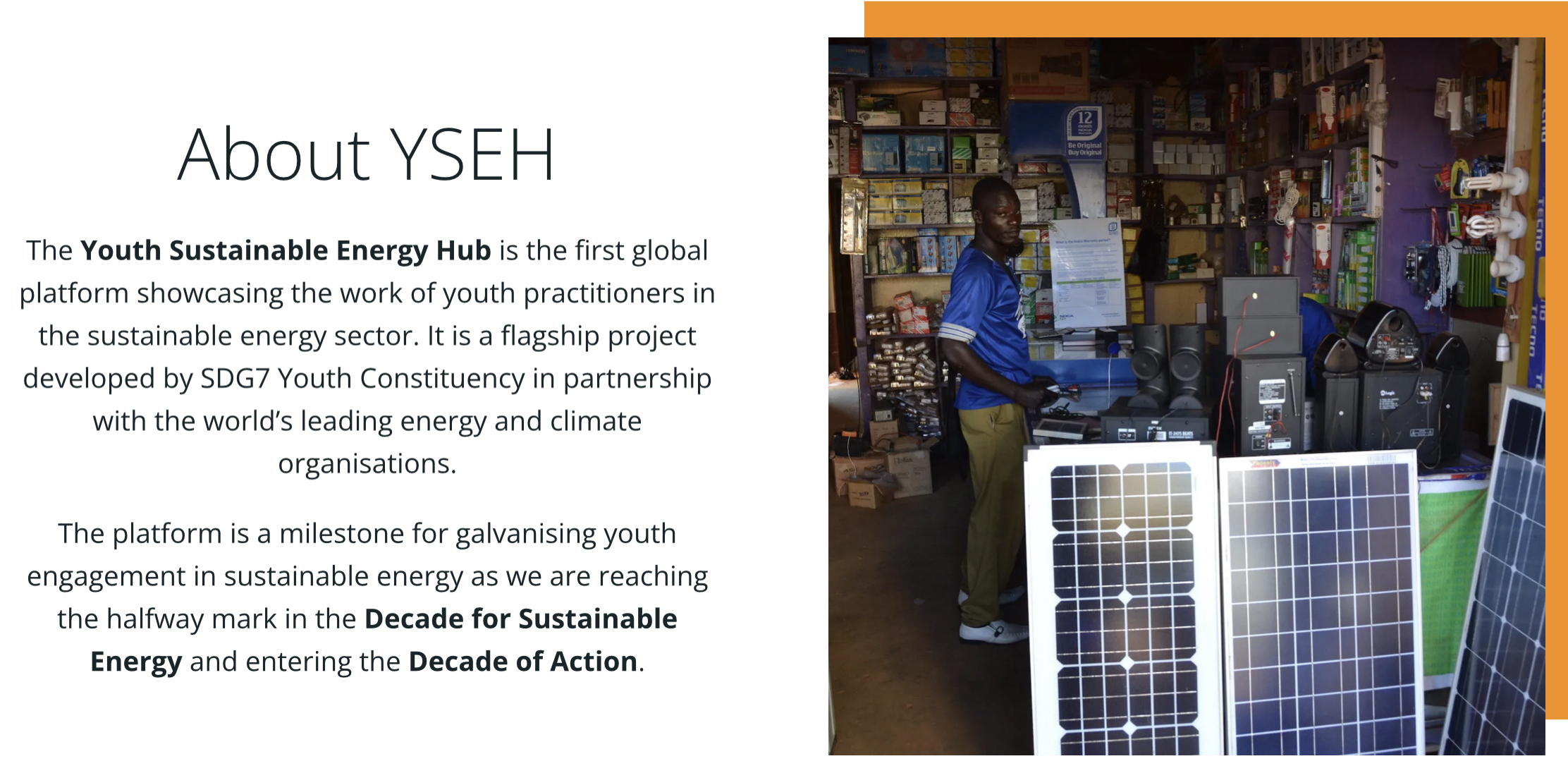 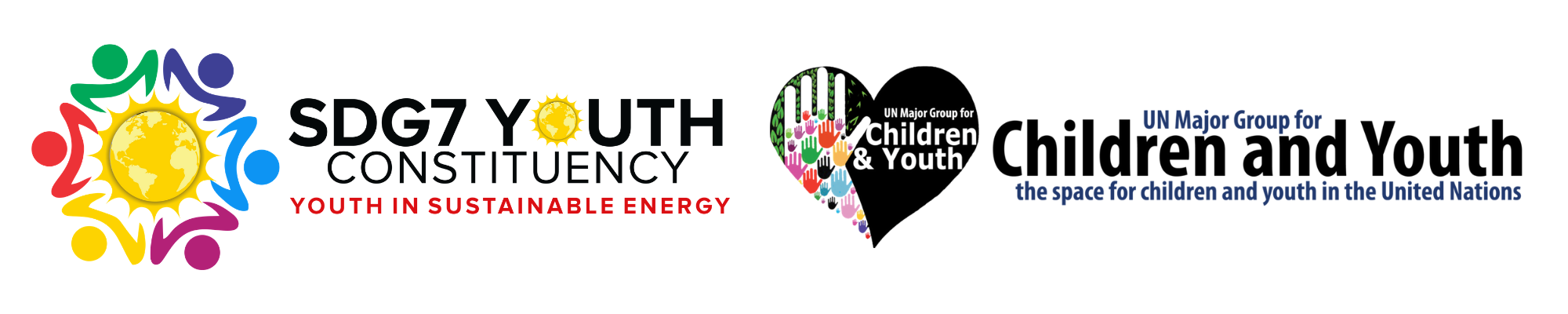 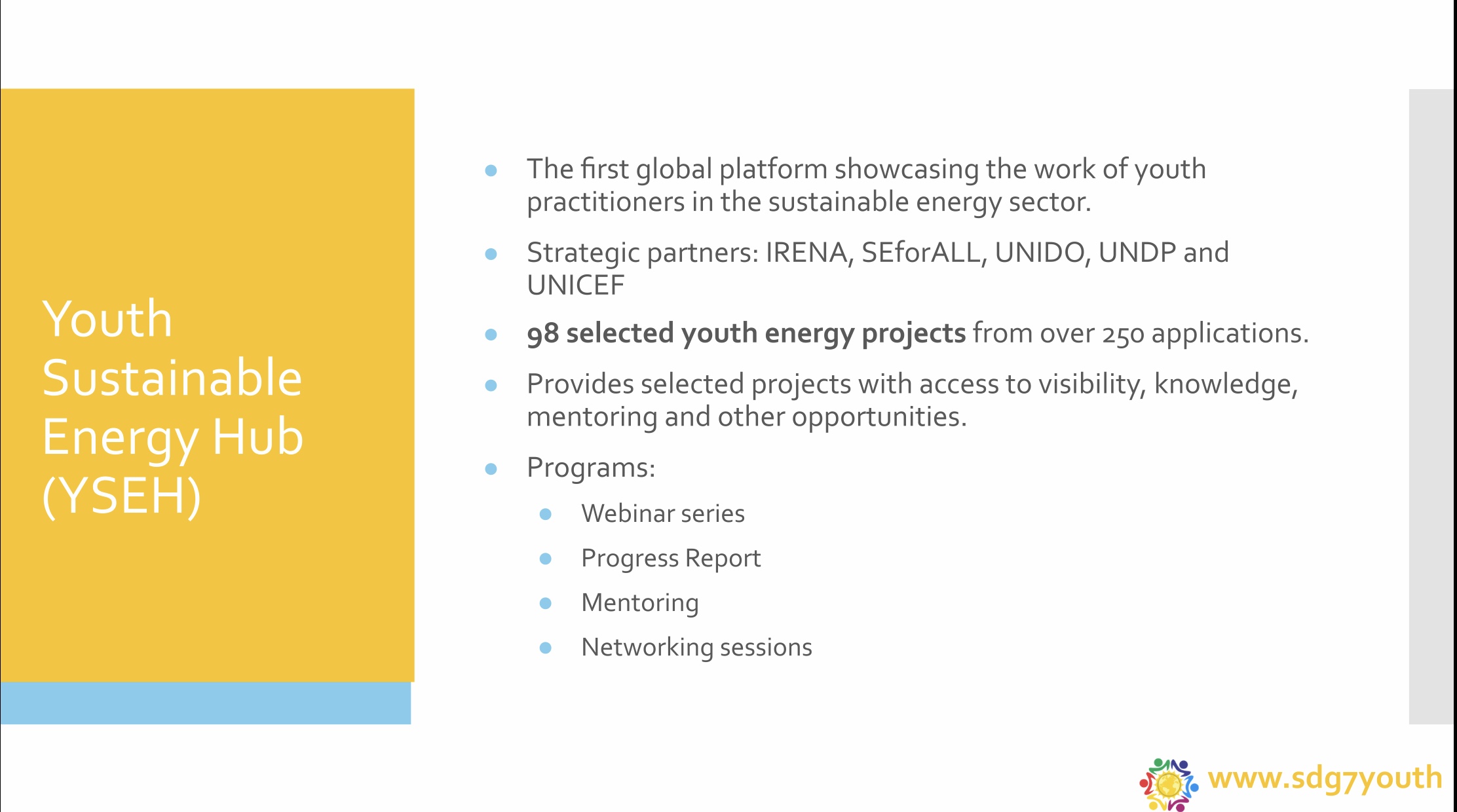 www.sdg7youth
2022 Application Pool Breakdown
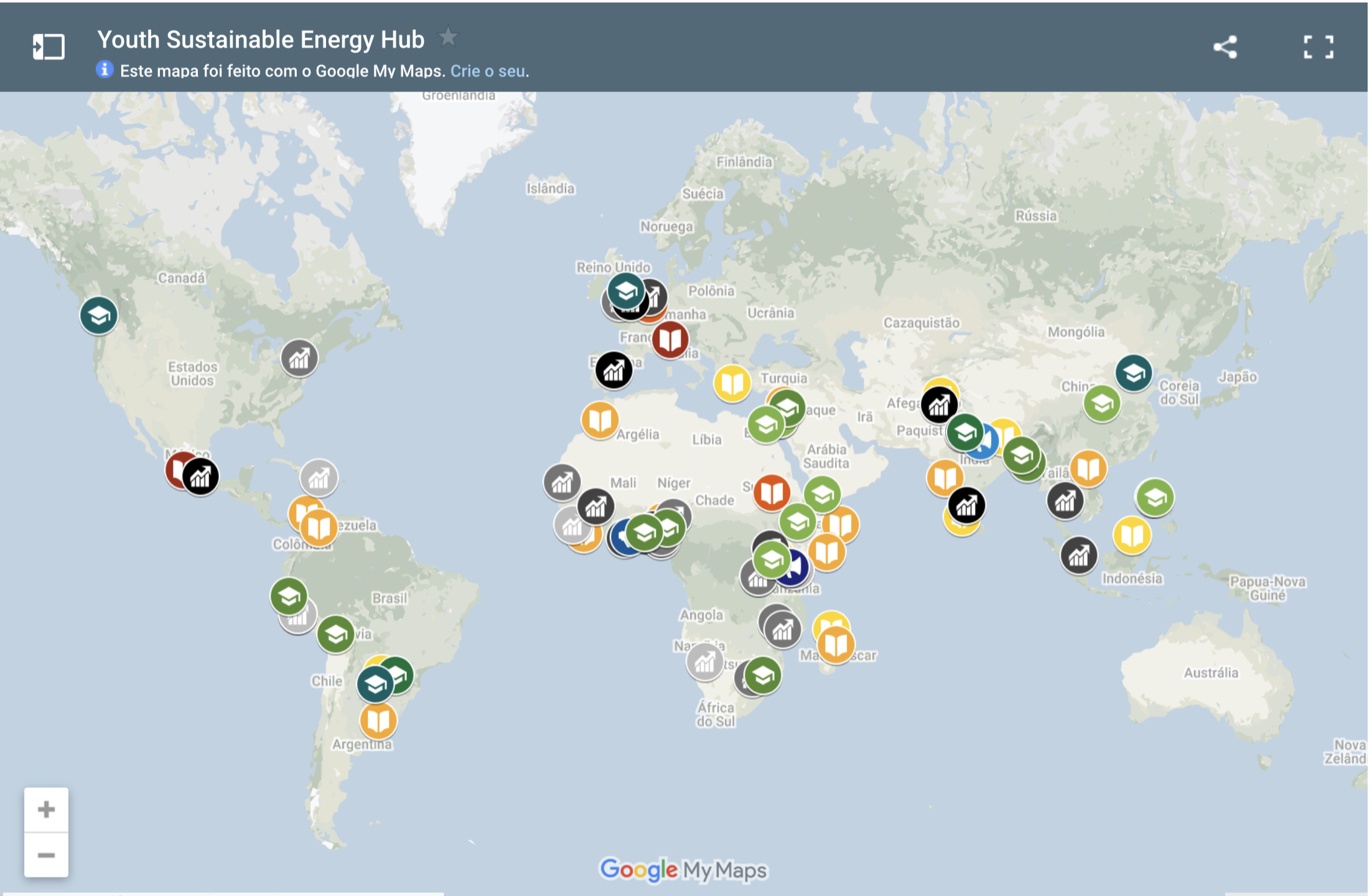 youthsehub.org
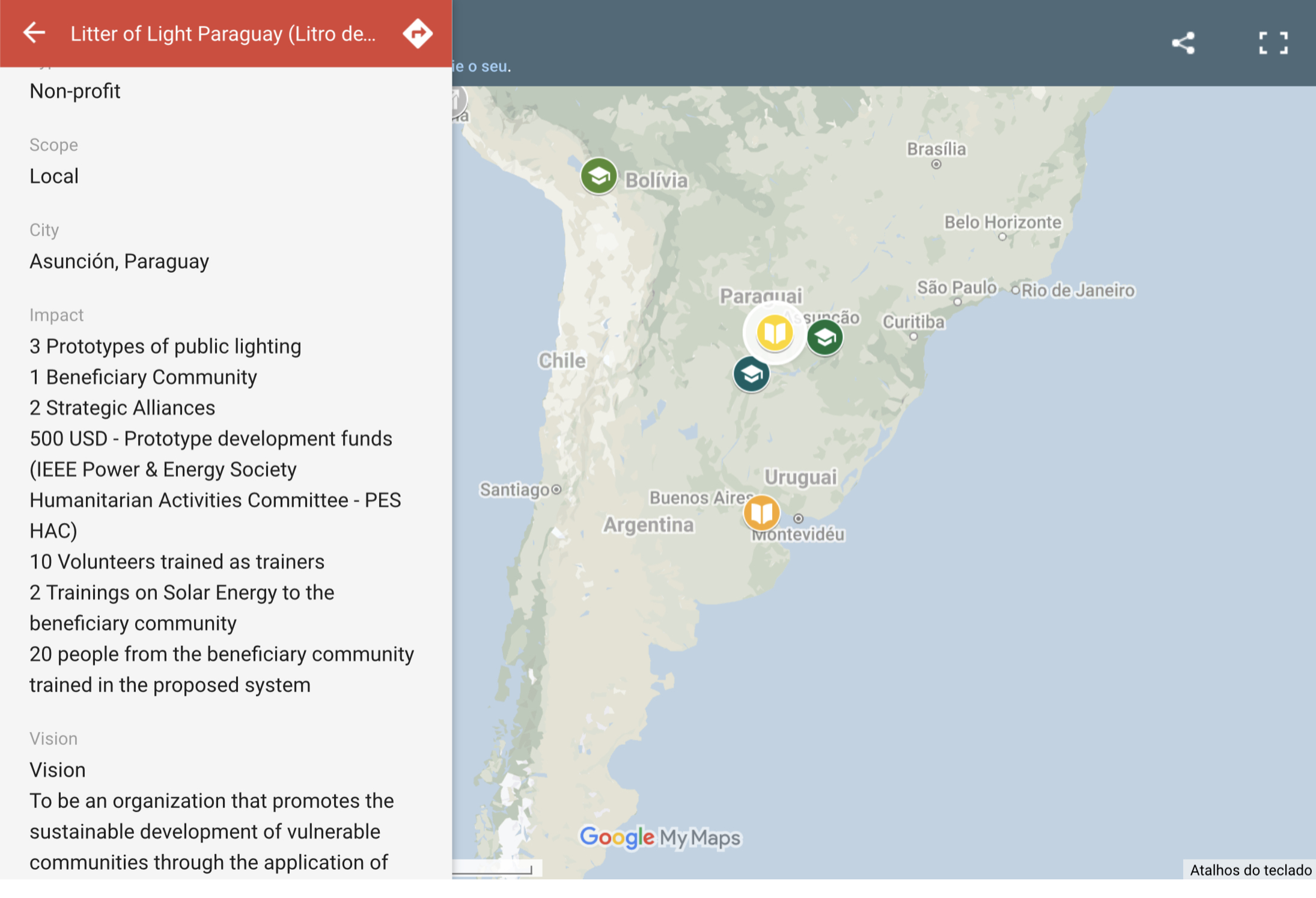 Youth Sustainable Energy Hub (YSEH)
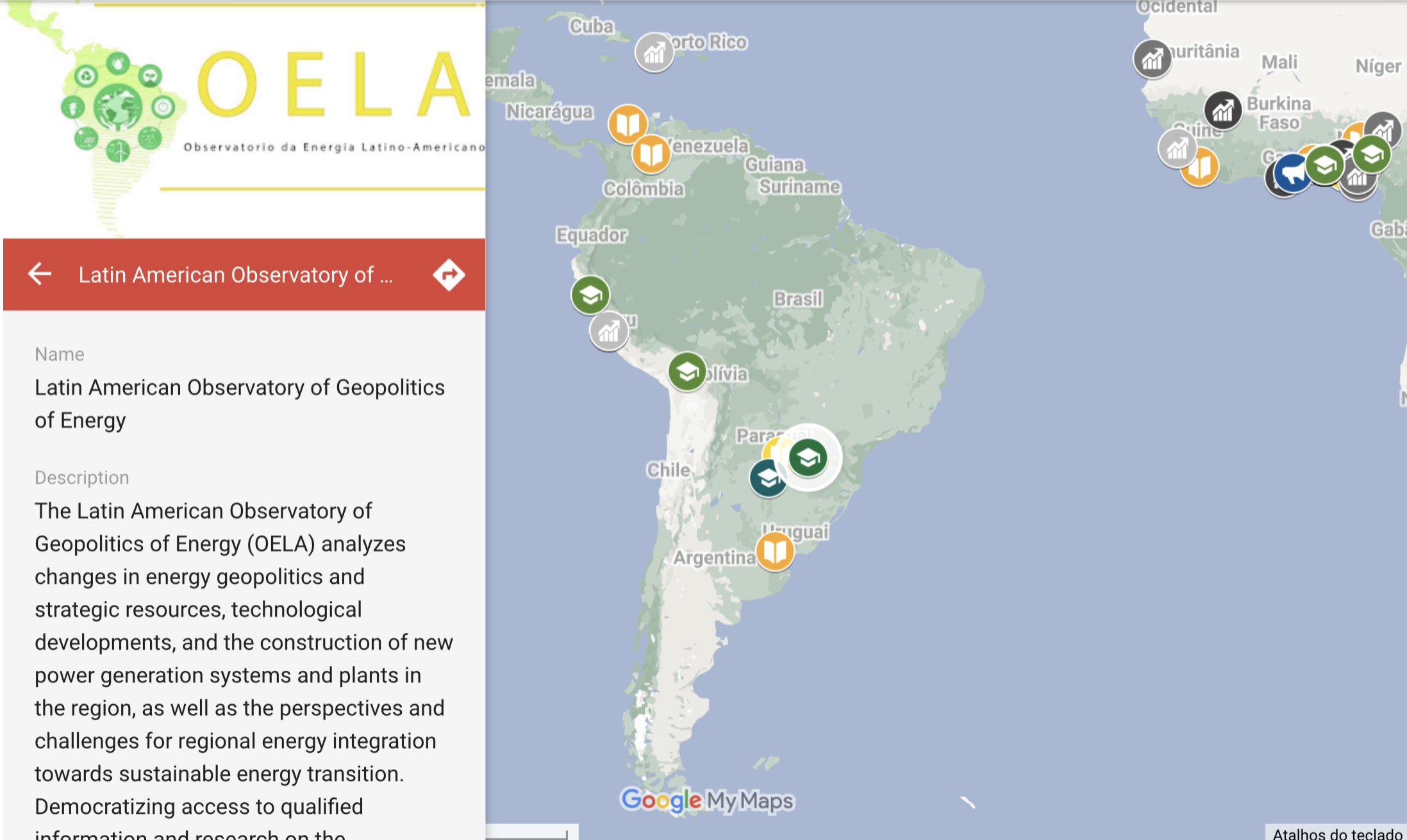 Youth Sustainable Energy Hub (YSEH)
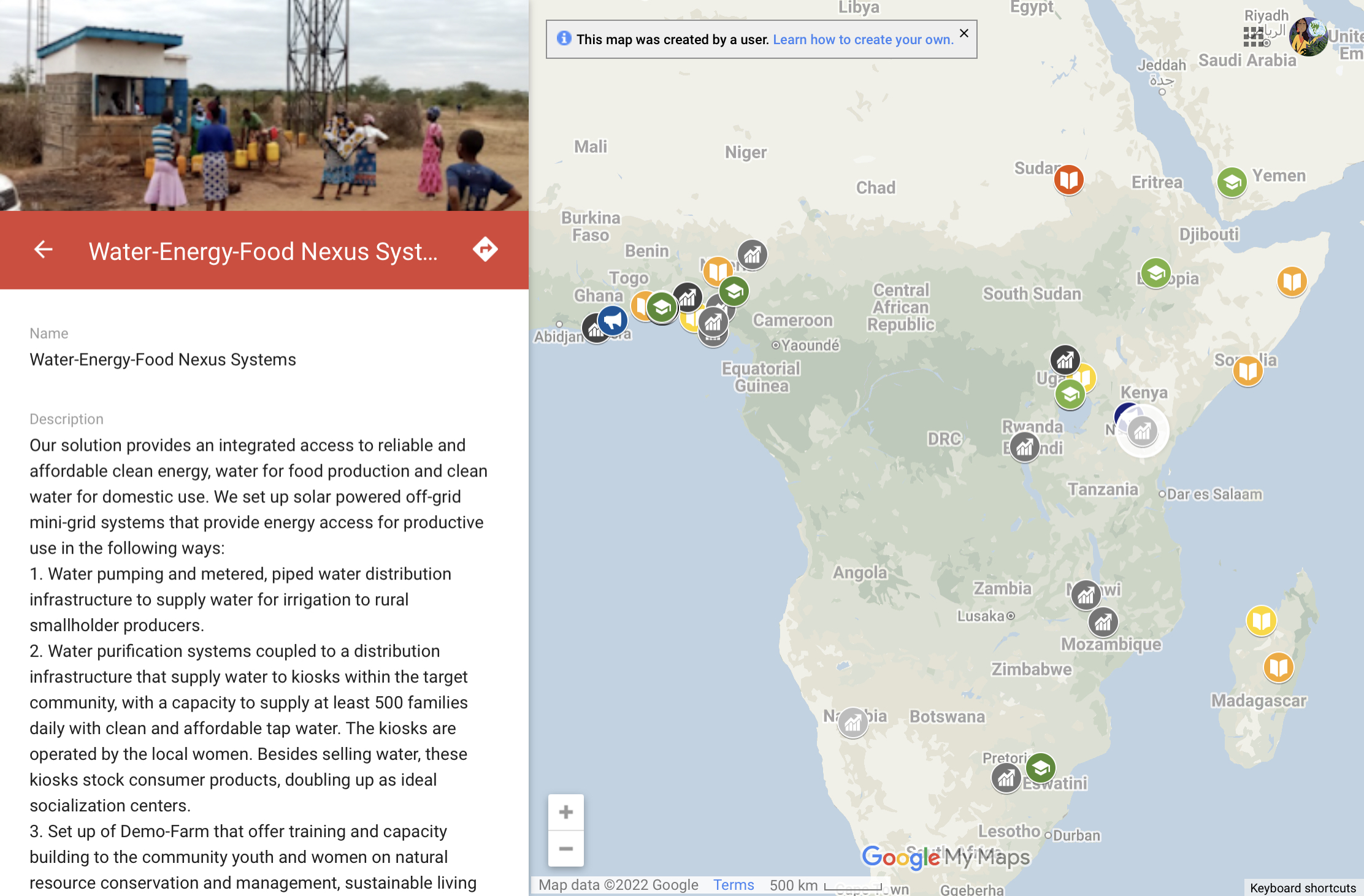 Youth Sustainable Energy Hub (YSEH)
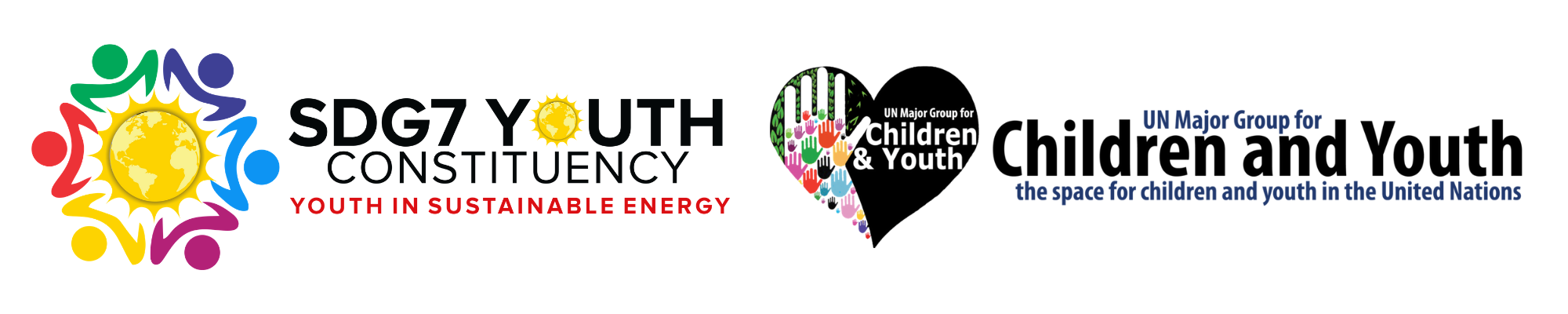 www.sdg7youth
Topics

This year, our team will work to focus on building the students’ skills to allow them to independently manage a sustainable financial system:
Fundraising Techniques 
Pitch Development 
Grant/Proposal Writing
Digital Marketing and Branding
Business Modeling
Intergovernmental Support
Legal Agreements 
Project Risk Assessment
YSEH Workshop Topics
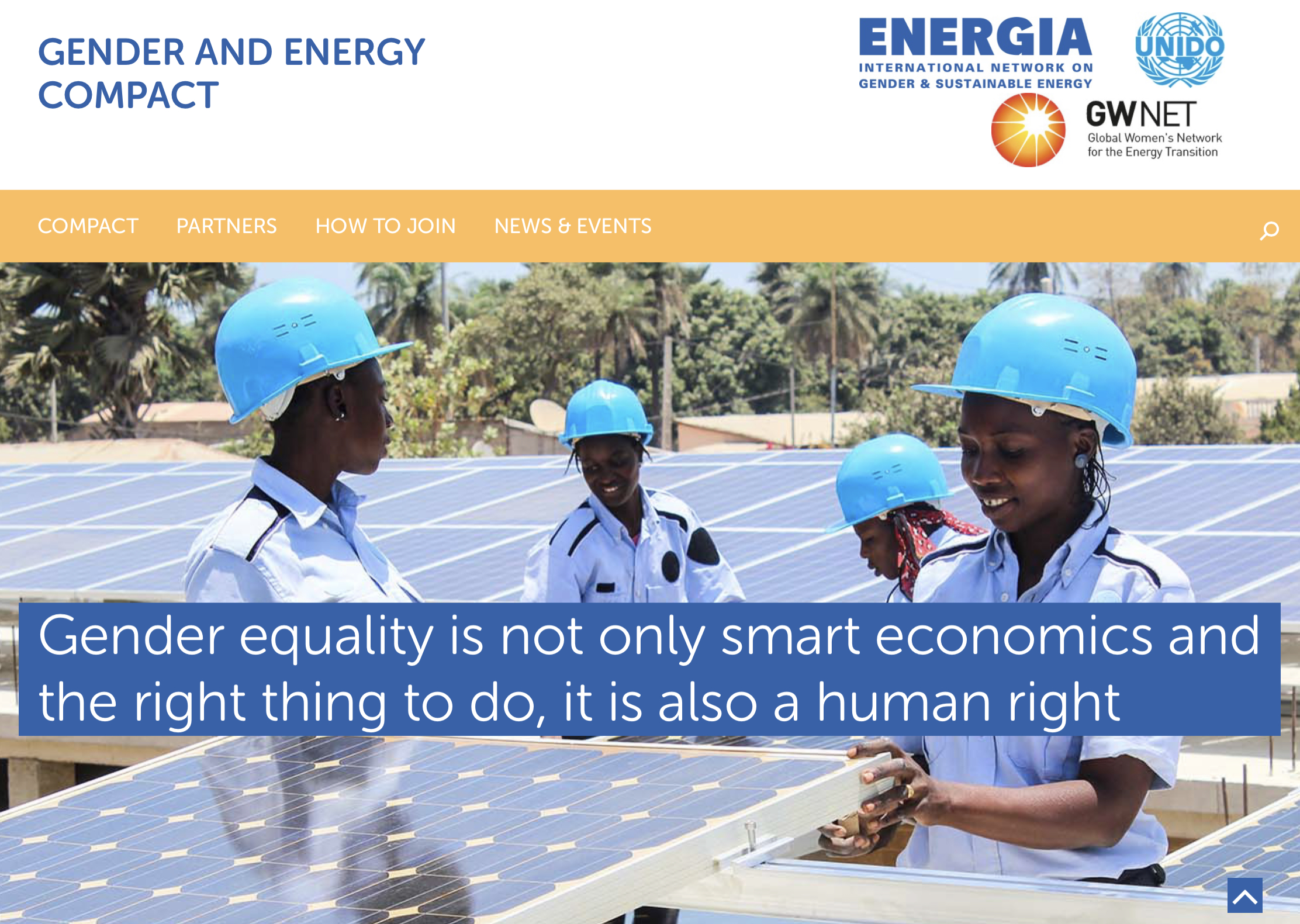 Gender and Energy Compact
Gender and Energy Compact
genderenergycompact.org
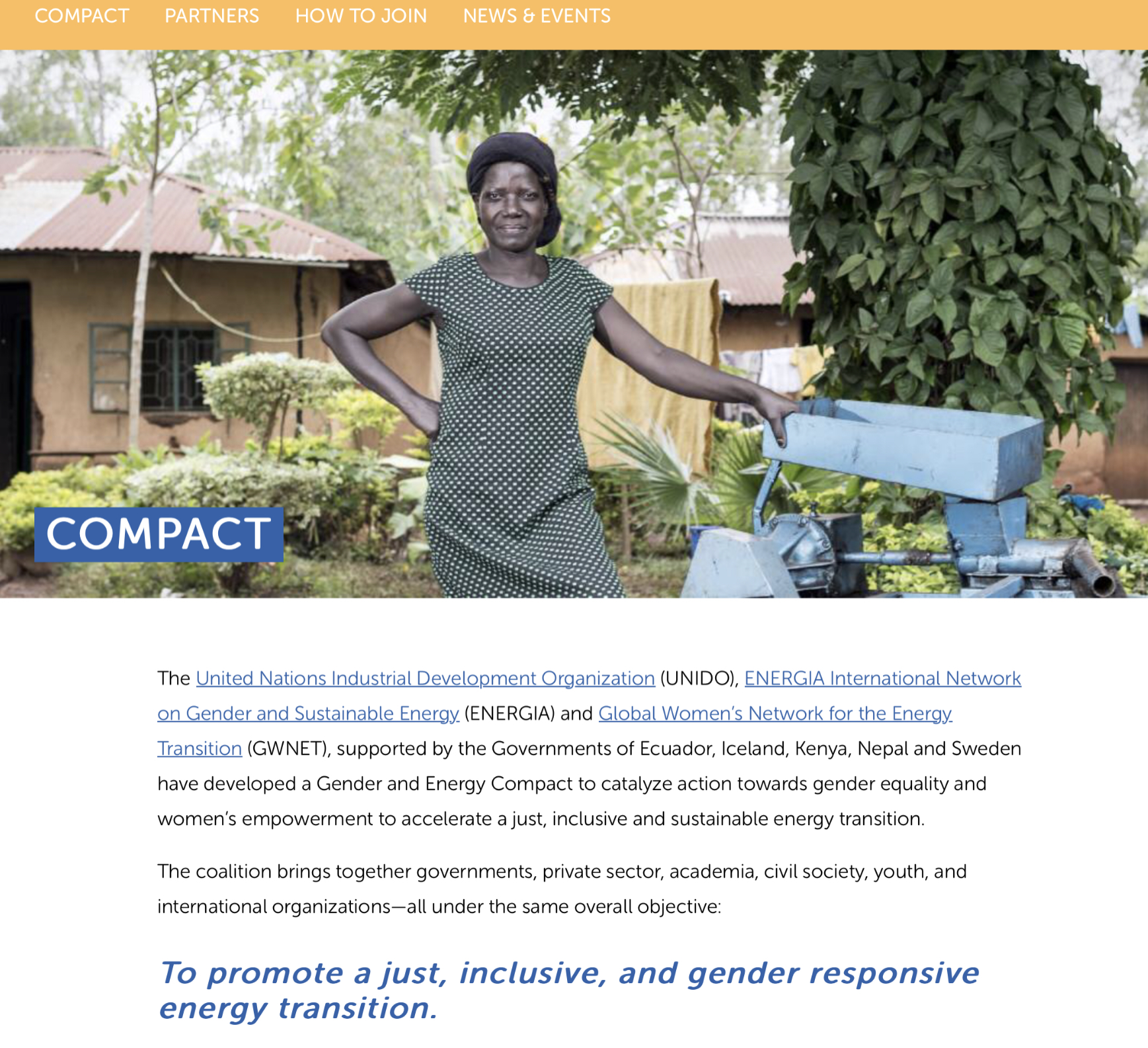 Gender and Energy Compact
genderenergycompact.org
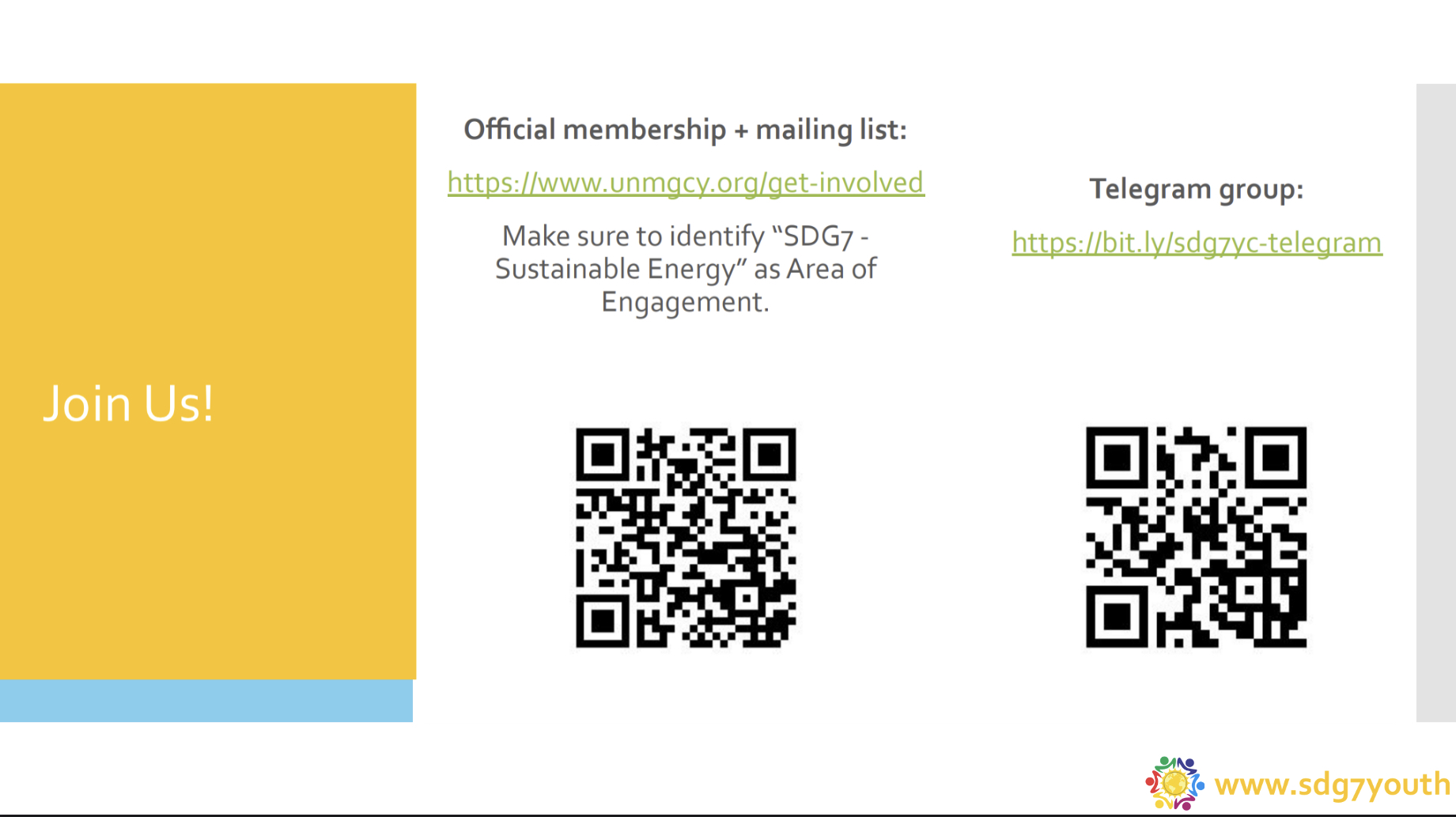 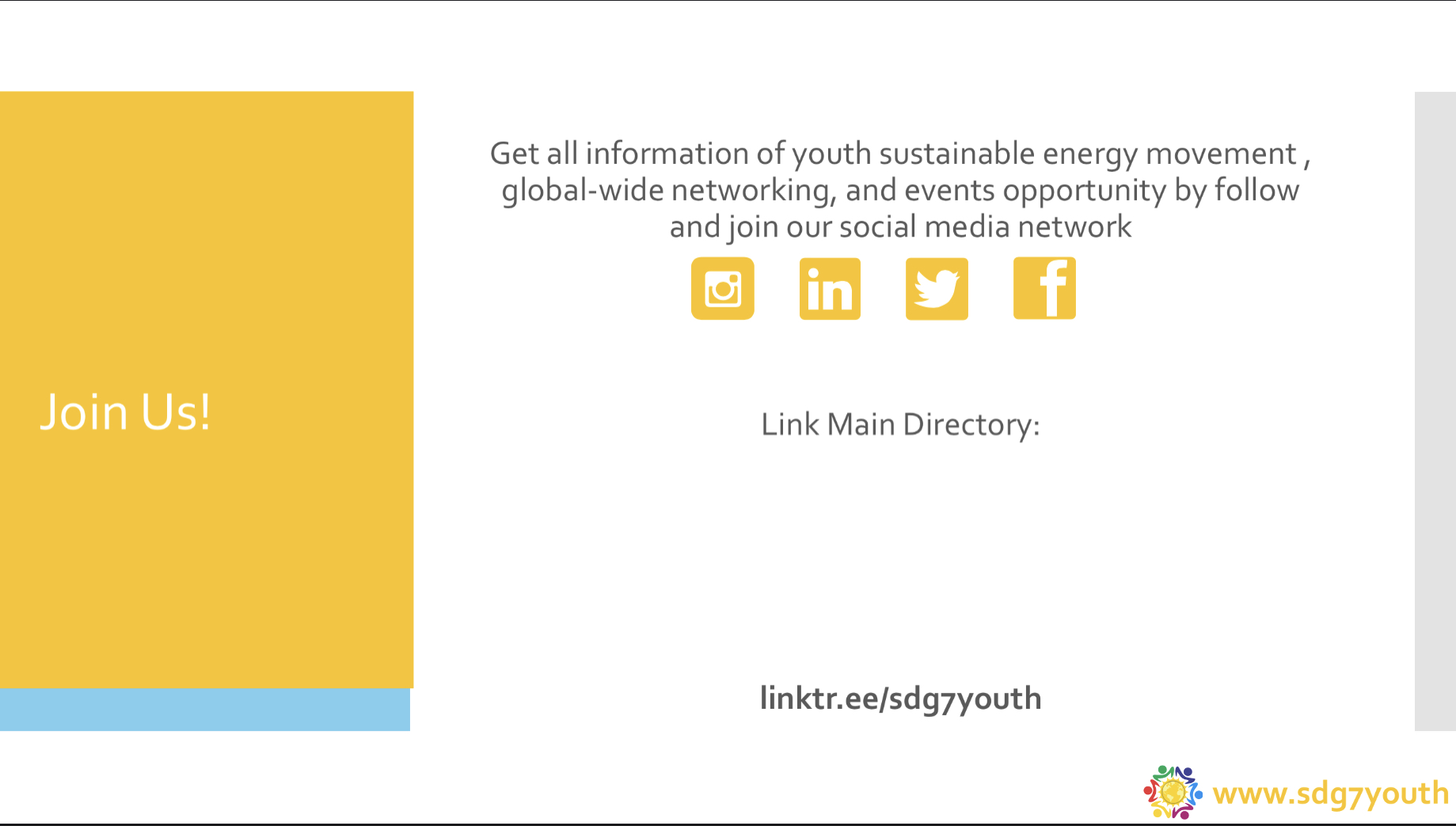 @sdg7youth